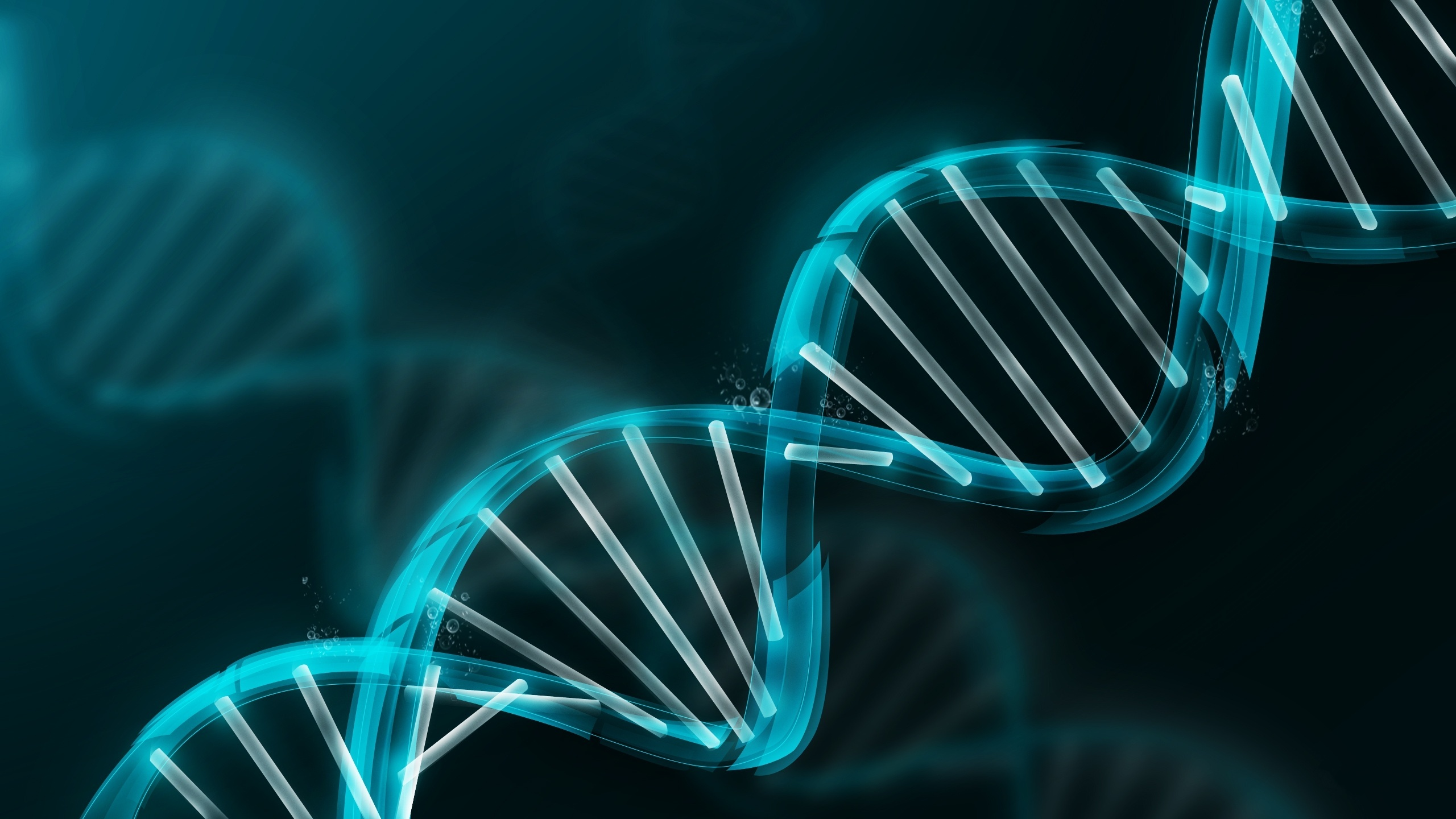 Prader Willi Syndrome &Necdin
By: Holly Heacock
[Speaker Notes: http://www.utahpeoplespost.com/wp-content/uploads/2014/05/DNA.jpg?width=400]
What is Prader Willi Syndrome?
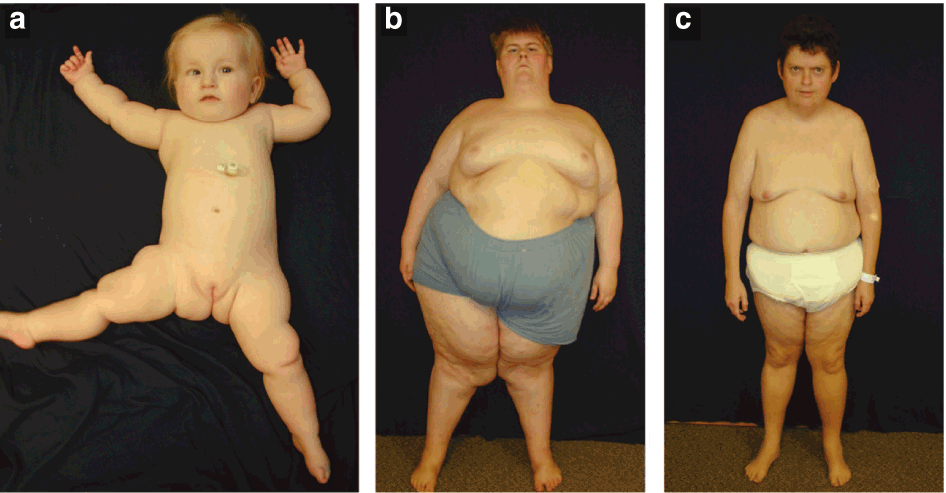 Behavioral Disorder:
https://youtu.be/OB7tbp3rzv4?t=63
[Speaker Notes: http://www.aafp.org/afp/2005/0901/p827.html
http://www.pwcf.org/
http://www.scielo.br/scielo.php?script=sci_arttext&pid=S0004-282X2002000600024]
How is Necdin Involved?
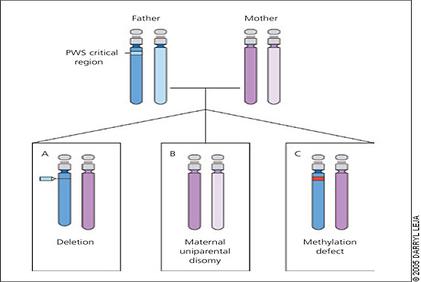 Necdin is in the PWS critical region
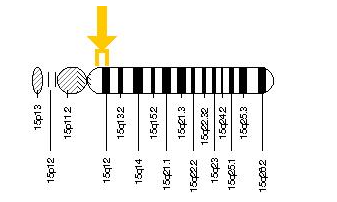 [Speaker Notes: http://www.aafp.org/afp/2005/0901/p827.html
http://ghr.nlm.nih.gov/gene/NDN]
What does Necdin do and where?
Biological Processes
Cellular Components
Molecular Function
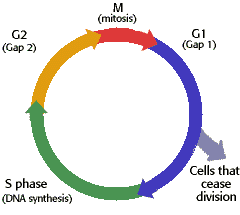 Cytoplasm
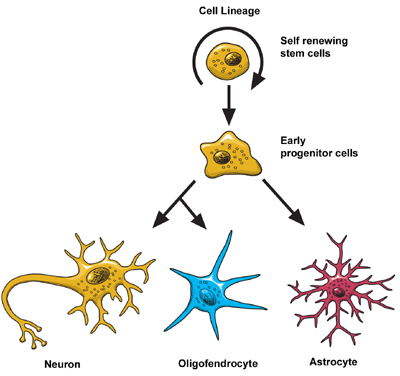 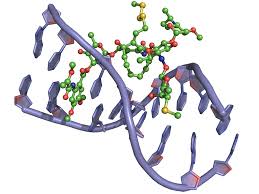 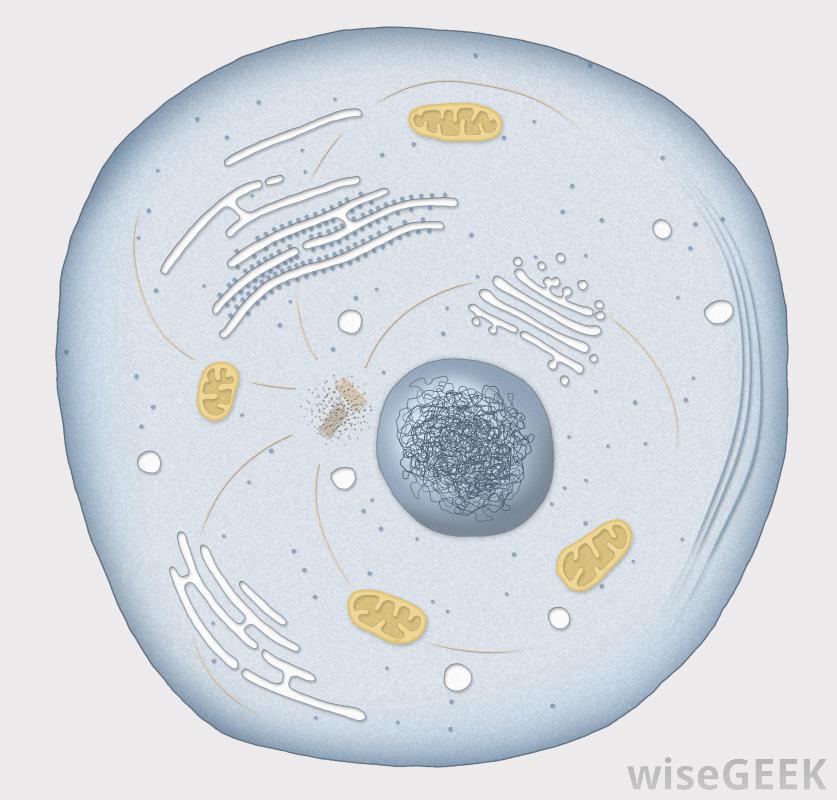 Cell Cycle Arrest
DNA Binding
Nerve Cell Differentiation
Nucleus
[Speaker Notes: http://www.atdbio.com/content/16/Nucleic-acid-drug-interactions
http://www.biology.arizona.edu/cell_bio/tutorials/cell_cycle/cells2.html
http://www.ninds.nih.gov/disorders/brain_basics/ninds_neuron.htm
http://www.wisegeek.org/what-is-the-cell-theory.htm]
What is the structure of NDN?
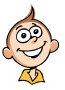 MAGE
105-275
What is the MAGE Domain?
How well conserved is NDN?
105-275
105-275
109-279
109-279
109-279
109-279
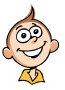 321 aa
% Identity
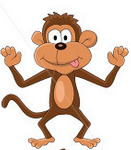 321 aa
96%
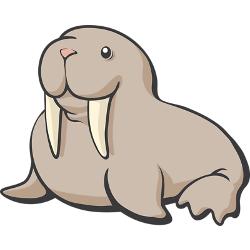 88%
325 aa
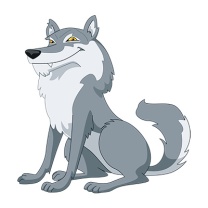 87%
325 aa
85%
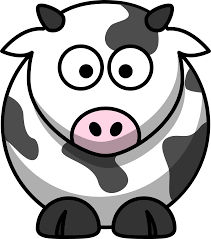 325 aa
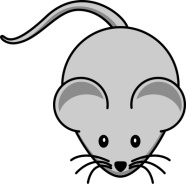 81%
325 aa
[Speaker Notes: http://www.istockphoto.com/vector/cartoon-human-faces-25538478
http://www.shutterstock.com/s/monkey-eating/search.html
http://www.cafepress.com/+walrus-cartoon+drinking-glasses
http://cliparts.co/wolf-cartoon-pictures
http://free.clipartof.com/details/49-Free-Cartoon-Cow-Clip-Art
http://free.clipartof.com/details/57-Free-Cartoon-Gray-Field-Mouse-Clipart-Illustration]
What is the Phylogeny of NDN?
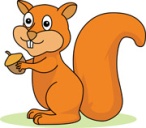 Squirrel
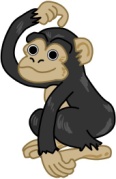 Chimp
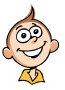 Human
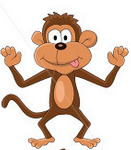 Rhesus Macaque
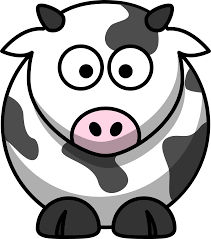 Cow
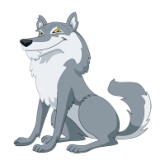 Wolf
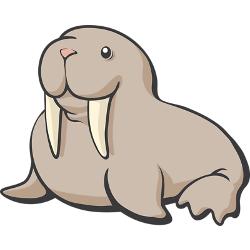 Walrus
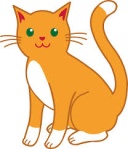 Cat
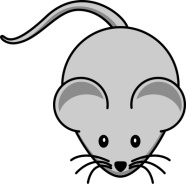 Mouse
New Finding: Necdin’s role in muscle and fat differentiation
NDN
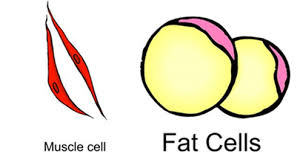 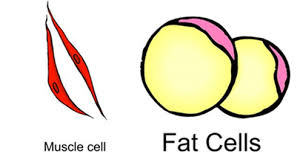 [Speaker Notes: http://www.ceritadinding.com/gaya-hidup/mitos-terkenal-akhirnya-terpecahkan/]
Knowledge Gap: Does the loss of necdin cause a transition from loss of muscle cell formation to an increase of fat cell formation at a certain point in development?
NDN
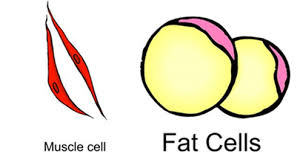 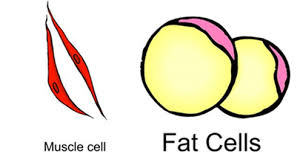 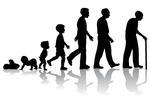 Hypothesis: The loss of necdin regulates the transition from muscle cell differentiation to fat cell differentiation during development in Prader-Willi Syndrome individuals.
[Speaker Notes: http://www.ceritadinding.com/gaya-hidup/mitos-terkenal-akhirnya-terpecahkan/
http://galleryhip.com/life-stages-of-human-growth-and-development.html]
Aim 1: What is the expression of fat vs. muscle genes?
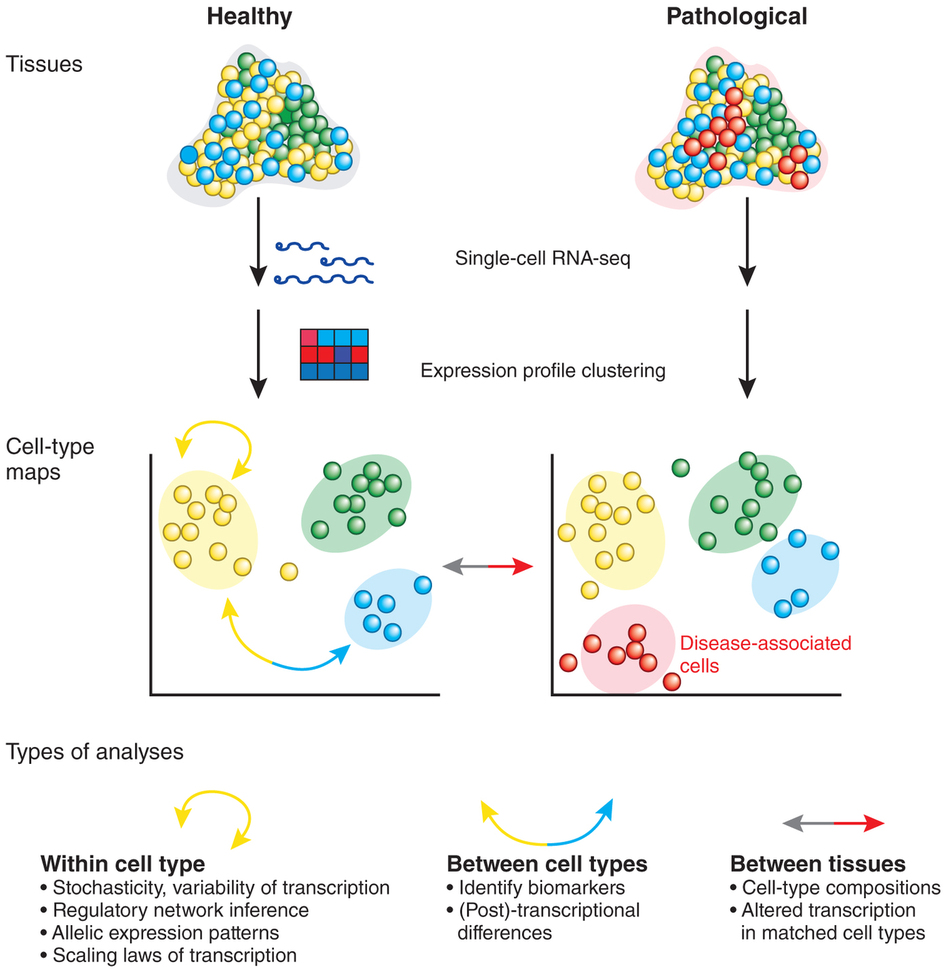 WT NDN
Loss of NDN
More Fat Regulatory Genes?
Hypothesis: Fat regulatory genes       than muscle in mutant
[Speaker Notes: http://www.nature.com/nmeth/journal/v11/n1/fig_tab/nmeth.2764_F1.html]
Aim 2: Does the loss of necdin contribute to muscle cell loss and fat cell accumulation at a certain stage in development?
LC-MS/MS
WT NDN
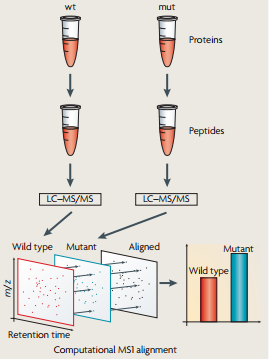 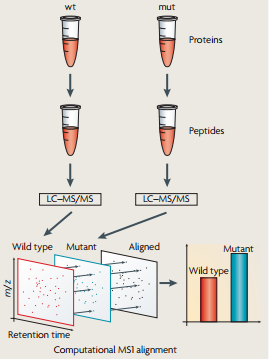 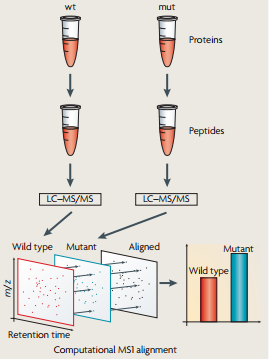 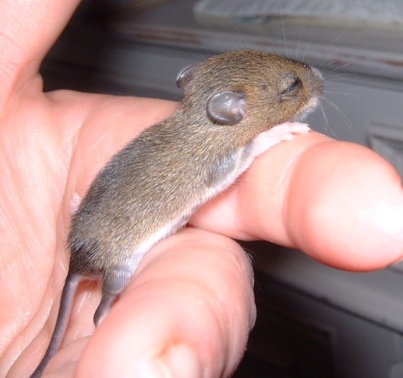 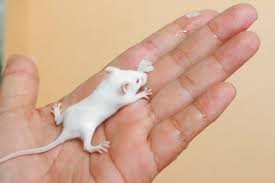 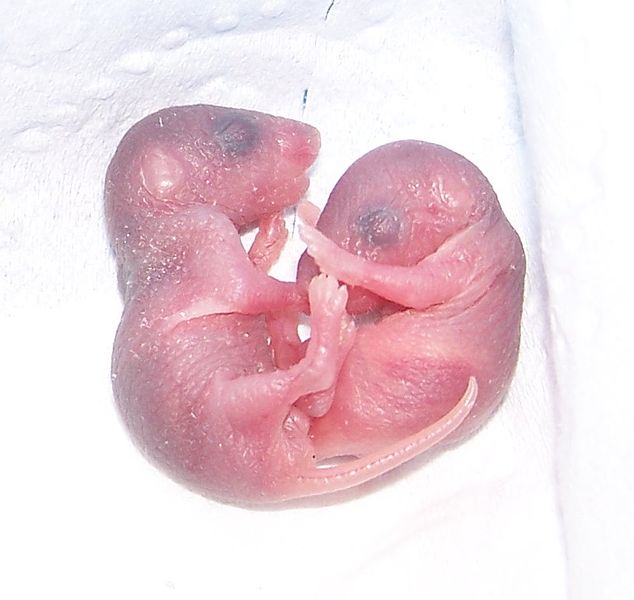 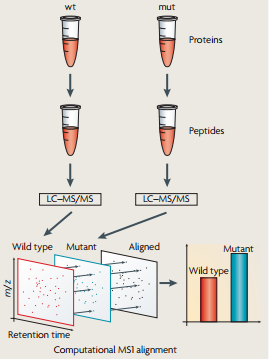 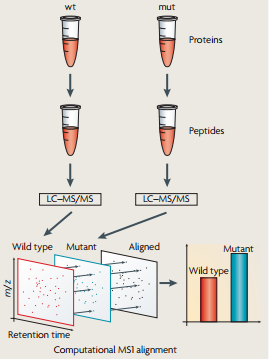 Loss of NDN
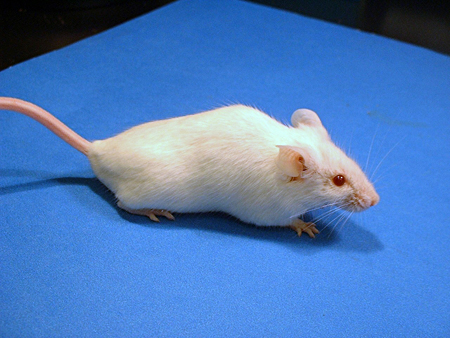 Hypothesis: Fat regulatory proteins       during development in mutant
[Speaker Notes: http://www.nature.com/nrg/journal/v10/n9/pdf/nrg2633.pdf
http://www.critterbabies.com/baby-pets-and-farm-animals/baby-mouse/
http://www.gaystarnews.com/article/stem-cell-break-through-could-make-gay-couples-biological-parents081012
http://www.wikihow.com/Care-for-Baby-Mice
http://news.stanford.edu/news/2005/august24/mice-082405.html]
Aim 3: What are necdin interaction partners with fat and muscle cell regulatory proteins throughout development?
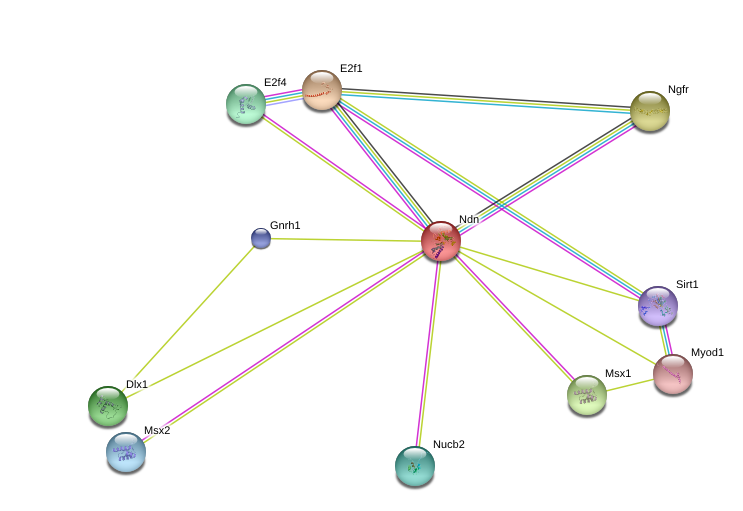 Step 1:
Future Directions
Cell Cycle Regulation
Muscle Cell Differentiation
Craniofacial Patterning
Calcium Binding
Hypothesis: Necdin will interact with many muscle cell regulatory proteins and fewer fat cell regulatory proteins, but new fat cell regulatory proteins will be found.
[Speaker Notes: String]
Aim 3: Step Two- Y2H Screening
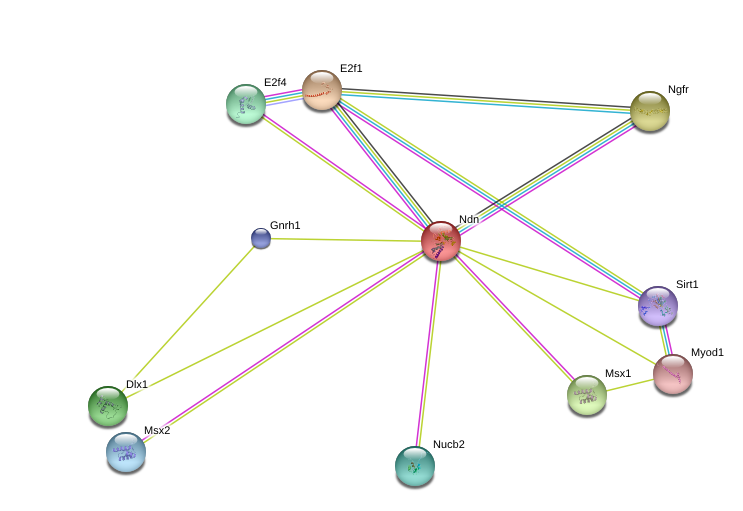 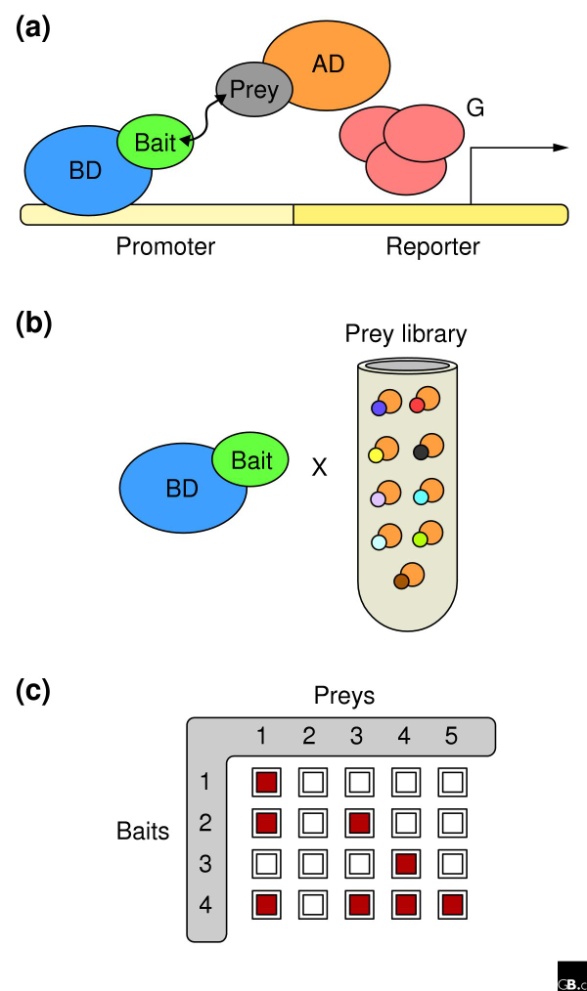 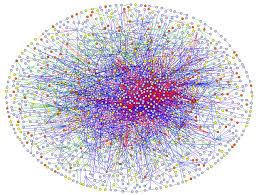 [Speaker Notes: http://genomebiology.com/2005/6/3/210/figure/F2
String
http://www.hpcwire.com/2013/11/16/sc13-research-highlight-large-graph-processing-without-overhead/]
Future Directions
Determine relationship between Ngfr, Necdin, and adipose differentiation


Create Diagnosis Plans using timeline information




Explore relationship of necdin in fat and muscle cell differentiation further
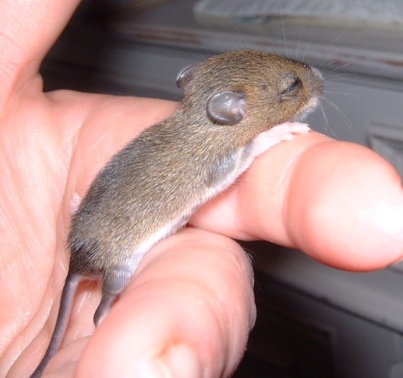 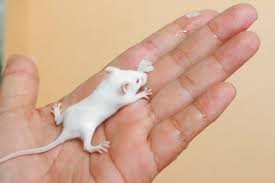 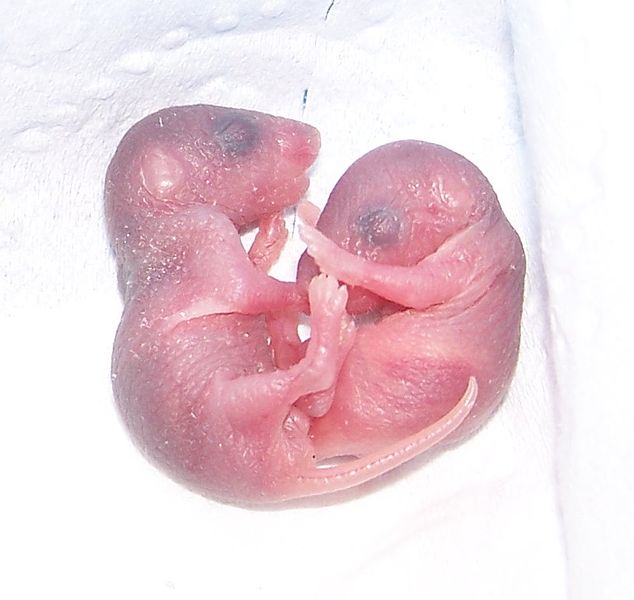 NDN
Ngfr
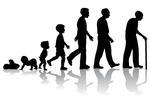 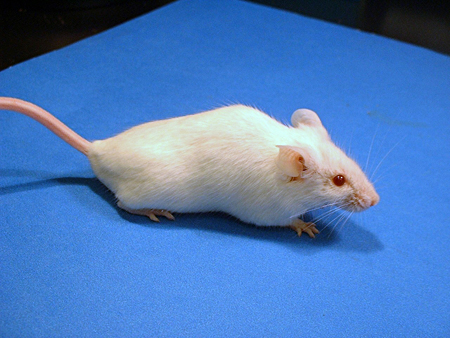 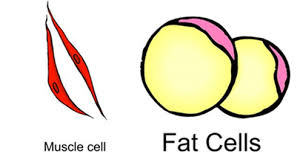 [Speaker Notes: http://www.ceritadinding.com/gaya-hidup/mitos-terkenal-akhirnya-terpecahkan/]
Questions?
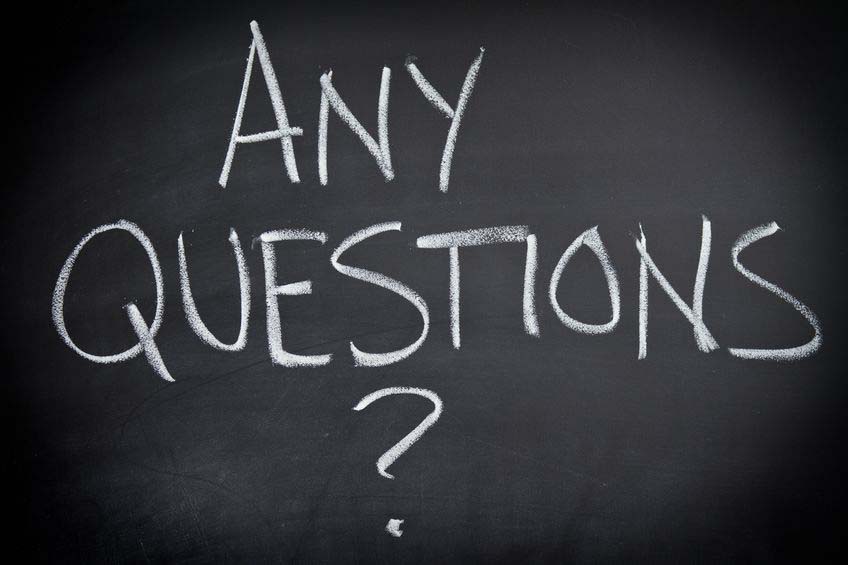